Plug in your RTL and Google Zadig
SDRSwitch.com
The Zadig home page
SDRSwitch.com
Download and open Zadig
SDRSwitch.com
Select Bulk-in (interface 0)Click on install driver
SDRSwitch.com
Click on Close
SDRSwitch.com
Select Bulk-in (interface 1)Click on install driver
SDRSwitch.com
Click on Colose
SDRSwitch.com
Open SDR Console click on Definitions
SDRSwitch.com
In Select Radio pop-up click on Definitions
SDRSwitch.com
Click on Search
SDRSwitch.com
From the dropdown click on RTL Dongle USB
SDRSwitch.com
Click on Add
SDRSwitch.com
To rename your RTL click on Edit
SDRSwitch.com
Rename your RTL Dongal
SDRSwitch.com
Highlight your RTL and choose your Bandwidth. I suggest 1.5MHz
SDRSwitch.com
Highlight your RTL and Click on Start
SDRSwitch.com
Your RTL settings are on the SDR Console Home tab.
SDRSwitch.com
SDR Console with 1 RX
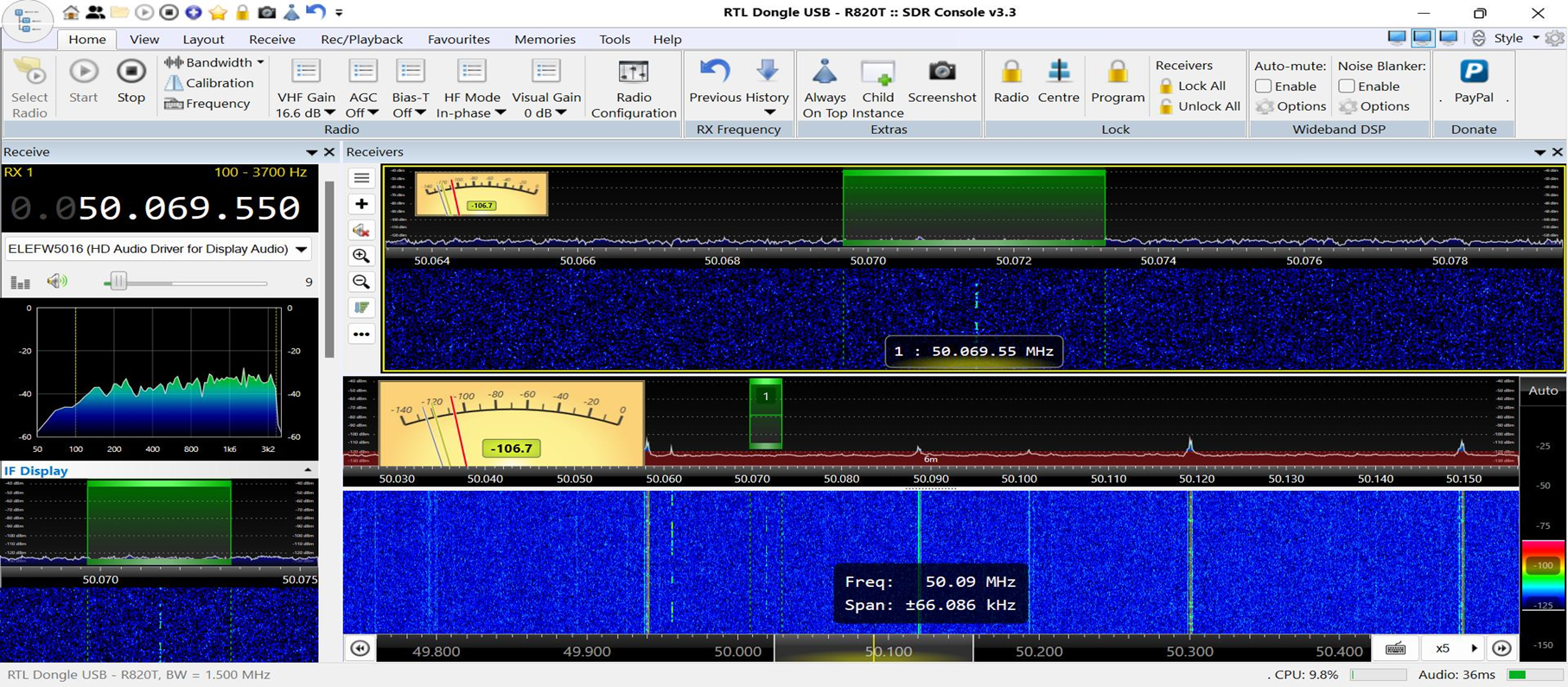 SDRSwitch.com